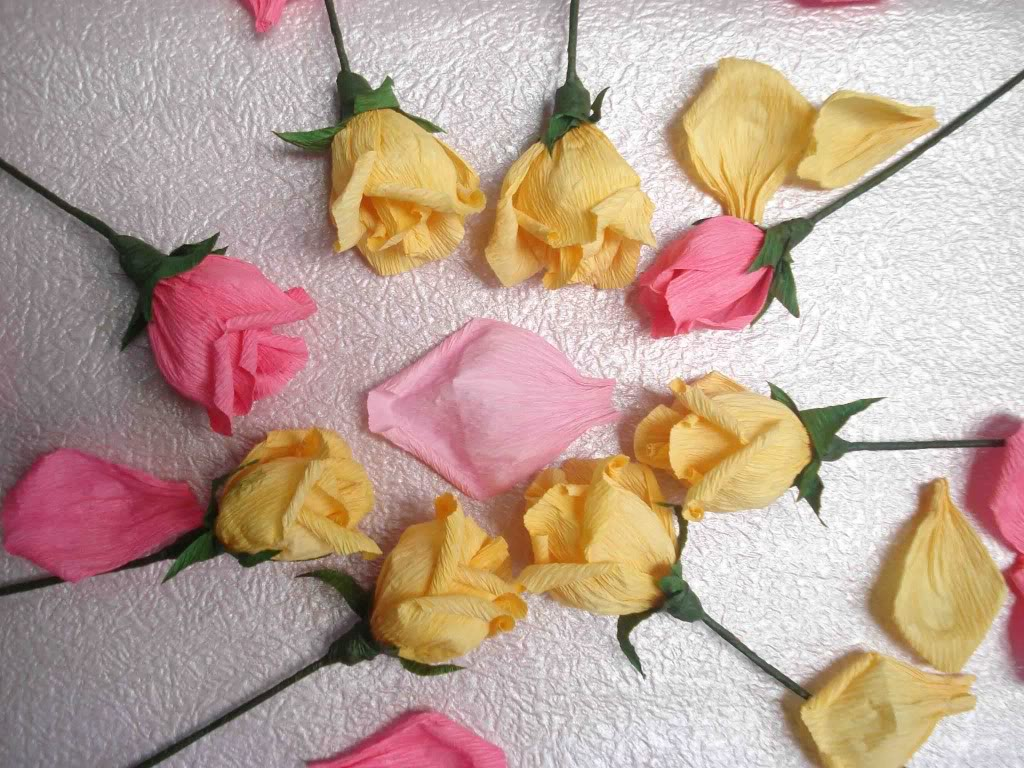 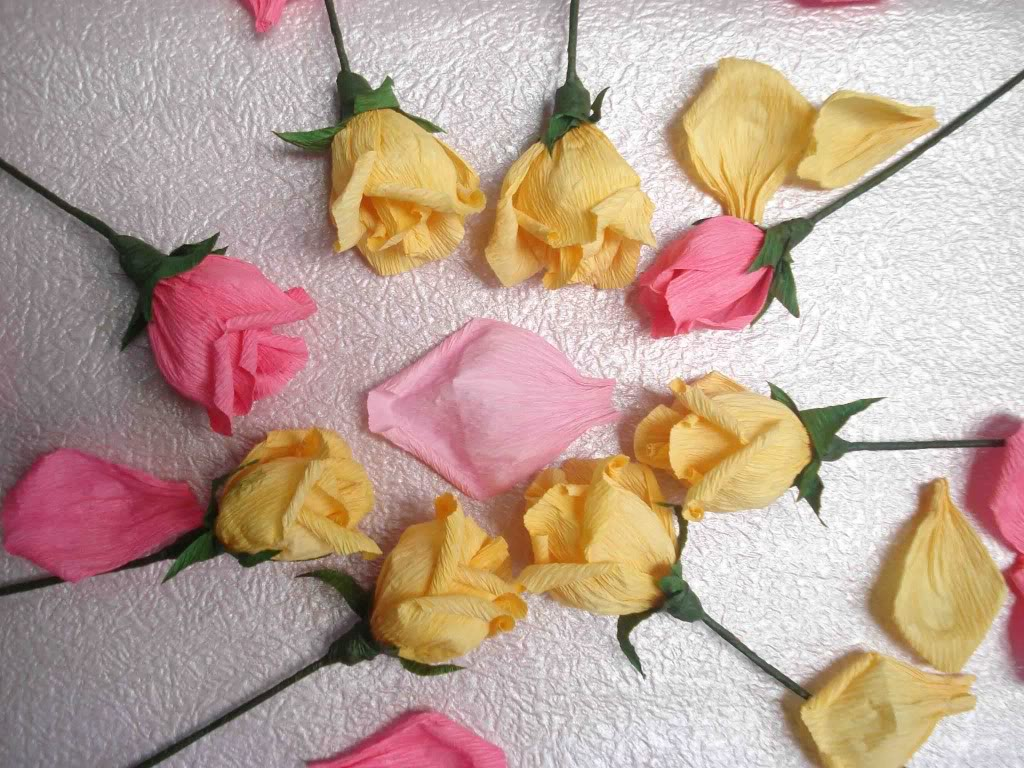 Baøi hoïc kinh nghieäm:
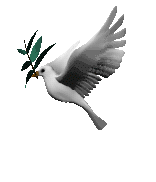 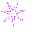 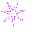 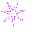 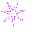 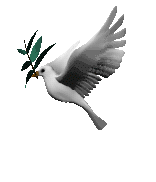 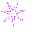 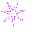 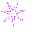 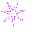 Chào mừng quí thầy cô có mặt tham gia dự giờ!!!
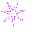 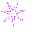 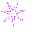 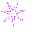 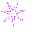 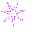 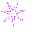 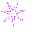 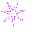 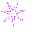 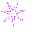 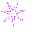 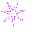 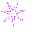 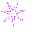 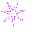 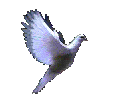 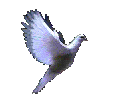 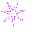 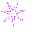 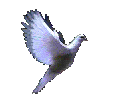 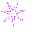 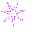 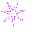 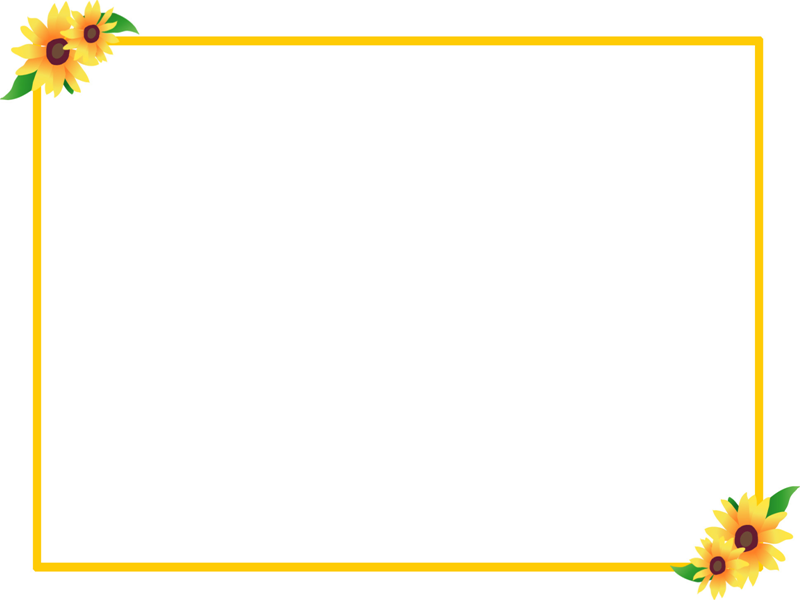 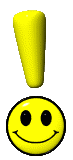 KIỂM TRA BÀI CŨ
Tìm x biết
Đáp án
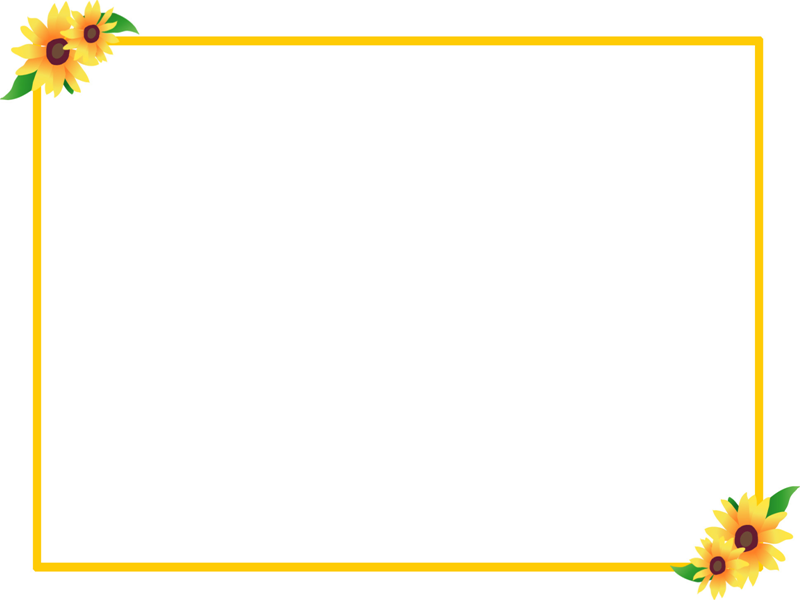 NHÂN, CHIA SỐ HỮU TỈ
Bài 3:
1.Nhân hai số hữu tỉ

Số hữu tỉ được viết dưới dạng phân số nên ta có thể nhân, chia hai số hữu tỉ x, y bằng cách viết chúng dưới dạng phân số rồi áp dụng qui tắc nhân, chia phân số.
Với
ta có:

Ví dụ:
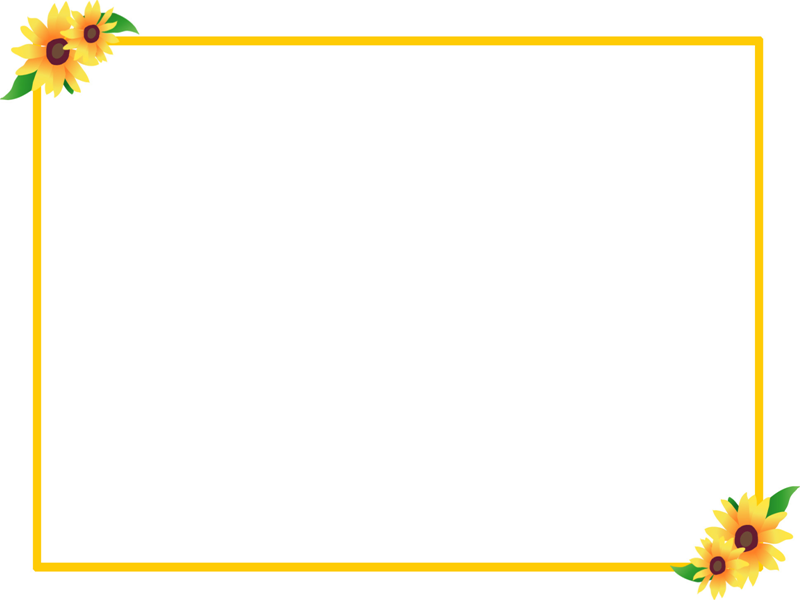 NHÂN, CHIA SỐ HỮU TỈ
Bài 3:
1.Nhân hai số hữu tỉ
Phép nhân số hữu tỉ có đầy đủ các tính chất  của phép nhân phân số. Bao gồm:
Tính giao hoán.  x.y = y.x
Tính két hợp.  (x.y).z = x.(y.z)
Nhân một só với 1.  x.1 = 1.x = x
Tính phân phối của phép nhân đối với phép cộng.  x.(y + z) = x.y + x.z
Với x,y,z
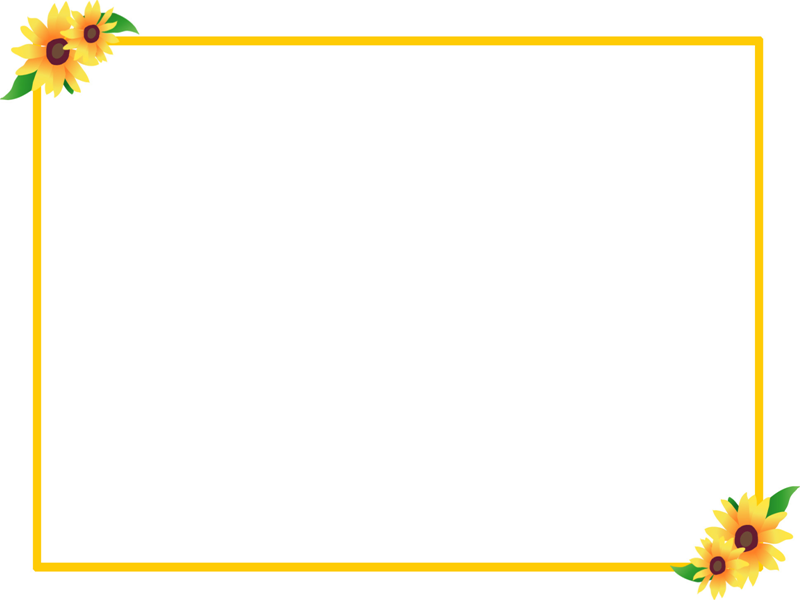 NHÂN, CHIA SỐ HỮU TỈ
Bài 3:
1.Nhân hai số hữu tỉ
2.Chia hai số hữu tỉ
Với
ta có:

Ví dụ:
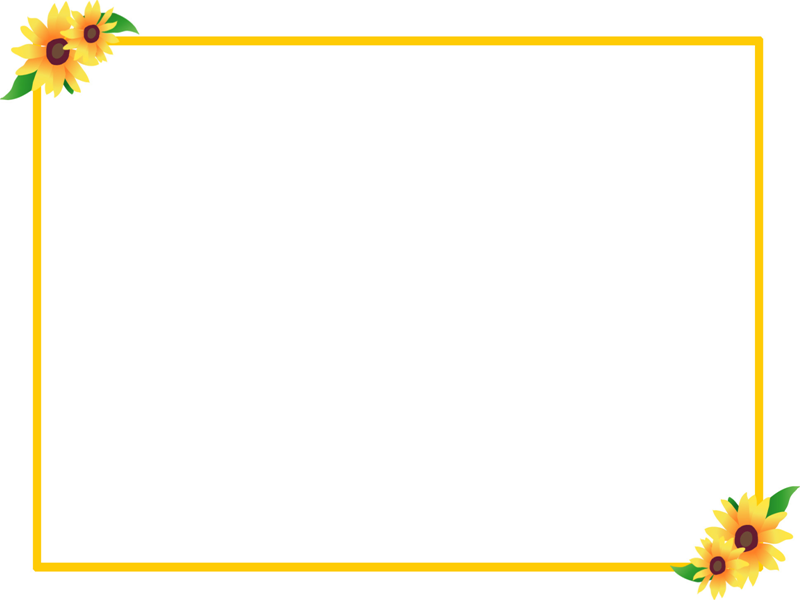 NHÂN, CHIA SỐ HỮU TỈ
Bài 3:
1.Nhân hai số hữu tỉ
2.Chia hai số hữu tỉ
Tính
?
Giải
Chú ý:
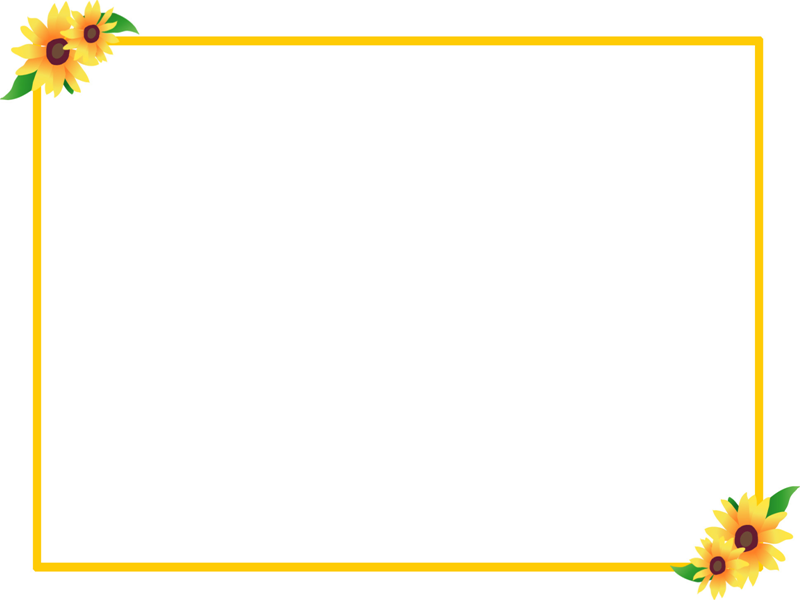 NHÂN, CHIA SỐ HỮU TỈ
Bài 3:
1.Nhân hai số hữu tỉ
2.Chia hai số hữu tỉ
Củng cố
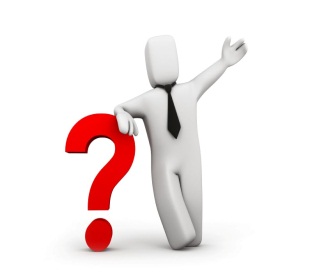 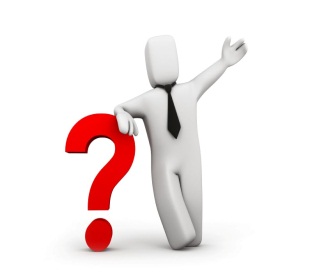 Để nhân, chia hai số hữu tỉ ta làm thế nào?
Thế nào là tỉ số của hai số hữu tỉ x và y? Kí hiệu?
BT 1 trang 12
Dặn dò
Học thuộc bài
Làm bài 11c,d,13 trang12
Xem trước bài 4